Thomas Malthus
Udayan Roy
ECO 54 History of Economic Thought
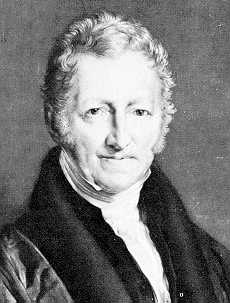 Thomas Malthus
2
Thomas Robert Malthus (1766 – 1834)
The Ordinary Business of Life by Roger Backhouse, pages 133-135
The Worldly Philosophers by Robert Heilbroner, Chapter IV (The Gloomy Presentiments of Parson Malthus and David Ricardo)
New Ideas from Dead Economists by Todd Buchholz, Chapter III (Malthus: Prophet of Doom and Population Boom)
Thomas Malthus
3
Thomas Robert Malthus (1766 – 1834)
An Essay on the Principle of Population 1798
Principles of Political Economy 1820
Thomas Malthus
4
Population
Malthus’s theory of population argued that 
population grew at a geometric rate, while 
food output grew at an arithmetic rate, and that 
food scarcity was, therefore, inevitable. 
In other words, nature imposes firm limits on our pursuit of a higher standard of living.
Thomas Malthus
5
Population
Malthus argued that population is affected by 
preventive checks, and 
positive checks
Preventive checks are lifestyle changes that reduce the birth rate
Positive checks raise the death rate
In the absence of preventive checks on population growth, more painful positive checks will be imposed by nature, Malthus argued.
Thomas Malthus
6
Iron law of wages
Malthus defined the subsistence wage as a wage at which the working population does not change. 
If the wage exceeds the subsistence wage, population would grow rapidly owing to the workers’ lack of what Malthus called “moral restraint”. 
This increase in population would tend to reduce wages.
Thomas Malthus
7
Iron law of wages
If, on the other hand, the wage falls below the subsistence wage, population would fall rapidly owing to hunger. 
This fall in population would tend to increase wages. 
As a result, wages would in the long run be equal to the subsistence wage.
Thomas Malthus
8
Only moral restraint can help the workers
Neither technological progress nor government generosity would make any difference to the workers’ standard of living. 
Why?
According to Malthus, only “moral restraint” would help.
Thomas Malthus
9
Only moral restraint can help the workers
Suppose the subsistence wage is currently 2 tons of wheat a year. 
That is, suppose this is the wage at which the working population stays constant; at any higher wage the population grows and grows. 
As a result, the workers’ long run wage would be equal to 2 tons of wheat per year. 
Now suppose that, as a result of moral restraint exercised by workers, the subsistence wage increases to 3 tons of wheat a year. 
That is, now—as a result of “moral restraint”—people would have more kids only if the wage rises above 3 tons of wheat a year. 
In this case, the long run wage would also rise to 3 tons of wheat a year. 
In this way, Malthus argued that only “moral restraint” by workers could improve their standard of living
Thomas Malthus
10
But moral restraint won’t happen
Malthus had little faith that preventive checks (or, “moral restraint”) would solve the population problem. 
He even argued that society might wish to do whatever it could to hurry along nature’s positive checks.
Thomas Malthus
11
But moral restraint won’t happen
Malthus joined the contemporary policy debate on the Poor Laws to oppose public assistance to the poor because such assistance would only swell the ranks of the poor and make the eventual reckoning with nature’s positive checks all the more painful. 
After gaining immense fame (or, notoriety) because of his ideas, Malthus in his later years back-pedaled somewhat and became an advocate of gradualism.
Thomas Malthus
12
Malthus’s theory of population
The theory of population used by Malthus had been proposed earlier by Giovanni Botero and Richard Cantillon. 
Malthus’s theory that agricultural output would grow at an arithmetic rate even though the labor force may be growing at a geometric rate depended on the notion of diminishing returns in production.
Thomas Malthus
13
Malthus’s theory of population
Although this notion of diminishing returns must have been obvious to observant people, its analytical treatment was provided by Turgot, who had used diminishing returns to construct a theory of investment. 
What Malthus added were his analyses of the effect of various policy measures, of technological progress and of “moral restraint” on population and the long run standard of living.
Thomas Malthus
14
We are flawed and imperfect
Malthus may have been rebelling against his father, Daniel Malthus, who had been influenced by the utopian writings of William Godwin, the Marquis de Condorcet and Bishop Paley. 
These writers had argued that human beings would figure out the right way on their own. 
Paley, in particular, welcomed the prospect of a larger population. 
Malthus saw this optimism and this belief in the perfectibility of human society as seriously misguided.
Thomas Malthus
15
Assessment
Malthus’s theory of population has by and large been proven wrong. 
Far from running out of food, there have been astonishing increases in agricultural productivity in advanced countries. 
However, Malthus was right, in the sense that the problems of overpopulation and famine have not disappeared entirely. 
Besides, even rich countries may be faced with a different version of the Malthusian scare in the ruin that their growth has wrought on the earth's environment.
Thomas Malthus
16
Theory of market gluts
Malthus also proposed a theory of market gluts in which an excess of supply over demand was regarded as possible. 
Such market gluts are unwelcome because they lead to unemployment
Malthus felt that the key to avoiding such gluts lay in the amount spent by the land-owning class. 
If they spent freely, there would be adequate demand, gluts would be avoided and unemployment would be low.
Thomas Malthus
17
Theory of market gluts
One way to ensure high spending by land owners, Malthus argued in his contribution to the debate on the Corn Laws that had imposed tariffs on imports of cheap corn, was to keep those tariffs. 
This would raise the price of British agricultural produce, raise the incomes of the landlords, increase their spending and thereby avoid the occurrence of a market glut.
Thomas Malthus
18
Theory of market gluts
Elements of this theory were later revived as the Keynesian theory of the short-run role of tariffs under fixed exchange rates.
Classical theory denied the likelihood of demand being less than supply
Whether theoretically sound or not, many economists continue to believe in the real-world truth of this idea
Thomas Malthus
19